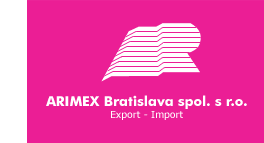 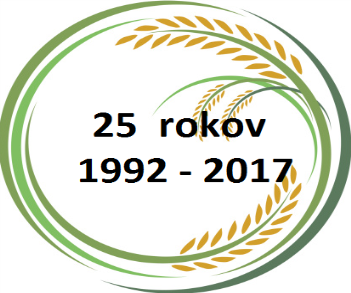 POZVÁNKA
Vážený obchodný partner,
 
pozývame Vás na stretnutie so spoločnosťami ARIMEX Bratislava spol. s r.o., Saatbau Slovensko, s.r.o. a Syngenta Slovakia s.r.o. ktoré sa uskutoční dňa 22.2.2017 v priestoroch spoločnosti Ondrej Pálkovács – Agropa Rimavské Janovce 247, Rimavské Janovce, so začiatkom o 10.00 hod.  
Tešíme sa na Vašu návštevu.
 
Pozvánka platí pre 1 osobu.
 
S pozdravom
 
Arimex Bratislava spol. s r. o.
Tel: 00421/ 2 5477 4982
 www.arimex.sk 

Ing. Jozef Rebro
1. Otvorenie 
2. Vieme ovplyvniť obsah NL a proteinu v merkantyle sóje ? – Ing. Jozef Pšak, Saatbau Slovensko 
3. Technológia Syngenta pre dosahovanie vyšších úrod – Ing. Peter Žilák a Ing. Marcel Béreš, Syngenta Slovakia s.r.o. 
4. Aktuálna situácia na trhoch v rámci EÚ a na svetových trhoch v oblasti agrokomodít, svetové zásoby komodít – Ing. Jozef Rebro, konateľ spoločnosti ARIMEX Bratislava spol. s r.o. 
5. Predpoklad cenového vývoja komodít v priebehu žatvy a požatevnom období - Ing. Jozef Rebro
6. Možnosti spolupráce a ponuka spolupráce so spoločnosťou ARIMEX Bratislava, predstavenie logistických možností – Ing. Jozef Rebro, Ing. Igor Béreš 
7. Diskusia 
8. Spoločný obed a ukončenie podujatia
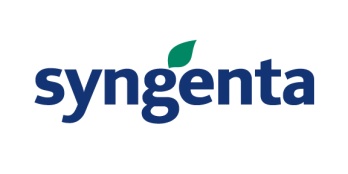 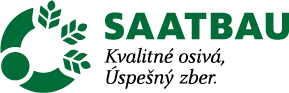